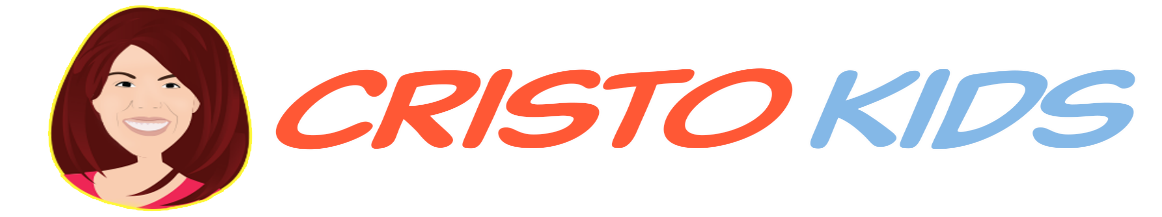 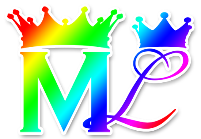 Clase #455 Como demostrarle a Dios que Les amamos
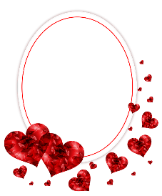 Te Amo
mi Dios
Santos ángeles, hoy Cristo Lisbet nos explica lo que debemos hacer para demostrarle 
a Dios MelquisedecLisbet que Les amamos.    

A MelquisedecLisbet Les agrada que nosotros Sus hijos fieles Les alabemos con Fruto de Labios delante de todos. Cristo nos explica que la manera que podemos demostrarle a Dios que Los amamos es al hacer las Buenas Acciones que Ellos han sembrado en nuestra mente.  Las que Cristo Lisbet nos ha enseñado. Eso es aun mas agradable para Dios, porque esta es la manera de demostrarles que Jamás Les fallaremos.

No debemos pasarnos la vida hablando y ser conocidos como un hablador, que promete cosas pero no las cumple.  Fruto de Labios es hablar y vivir lo que uno habla, es hacer o cumplir lo que uno promete. Eso nos hace personas Confiables y eso si tiene mucho valor para Dios.

Por ejemplo, si decimos que MelquisedecLisbet son nuestra Fe y Confiamos en Ellos, no podemos vivir con temores y miedos.  Debemos vivir en paz y reposo, reflejando que nuestra total confianza esta puesta en nuestros Padres Espirituales, sin importar lo que este sucediendo a nuestro alrededor. 

Por ejemplo, si hacemos una promesa que vamos a ser buenos estudiantes al prestar atención en clase y hacer nuestras tareas y estudiar; entonces debemos cumplirlo.  Cuando MelquisedecLisbet ven estas buenas acciones,  y que estamos siendo honestos y responsables al cumplir lo que hemos prometido, entonces es cuando se manifiesta el fruto de esas Buenas Acciones y cosechamos buenas calificaciones y hasta recibimos reconocimientos de los profesores. 

Cuando pedimos en oración a Dios, no se trata de solo pedir y ya, sino que debemos tener el proceder y actitud correcta, para con Dios y con los que nos rodean.  Debemos ser personas confiables que vivimos lo que hemos aprendido de MelquisedecLisbet.  Que hermosos son nuestros Padres Espirituales al enseñarnos esta nueva forma de vida, que es agradable para Ellos y nos hace tanto bien.

Hermanos, nuestra Madre nos recordó lo que dice en Hebreos 13:15 “ Así que, ofrezcamos siempre a Dios Padre y Madre, por medio de Cristo Lisbet, sacrificio de alabanza, es decir, fruto de labios que confiesan Su Nombre, MelquisedecLisbet.”   Por eso nosotros sus leales hijos espirituales Les demostramos cuanto Los amamos al darles Frutos de Labios que confiesan Su Todopoderoso Nombre, MelquisedecLisbet.

Nuestras peticiones y oraciones a Melquisedec en nombre de Cristo Lisbet son respondidas.  Porque Amamos a Dios y se lo demostramos con nuestro Fruto de Labios que es respaldado por Acciones Justas que hemos aprendido de nuestro Maravilloso Dios.

¡Gracias MelquisedecLisbet por enseñarme como puedo demostrar lo mucho que Les Amo.  Amen, Aleluya! 
¡Por MelquisedecLisbet!
¡Por Dios Padre y por Dios Madre!
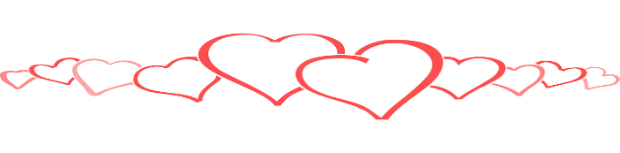 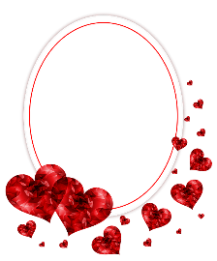 Te Amo
mi Dios
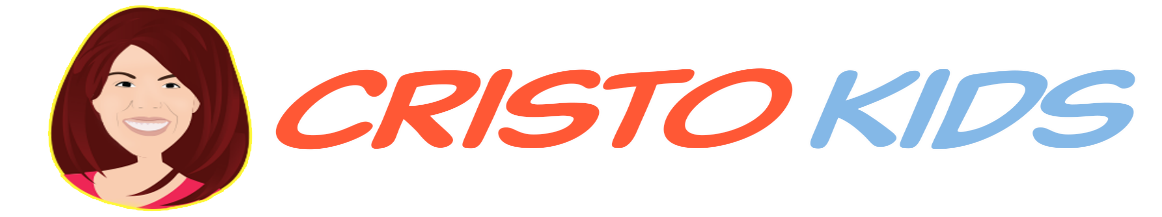 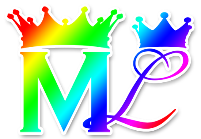 Clase #455 Como demostrarle a Dios que Les amamos
Hoja para el Colaborador/Padre
Instrucciones para la clase:
Hacer copias de la pagina 1 y 3 (a color) para todos los niños 
El colaborador/padre da una breve introducción al tema. 
Pueden hacer las siguientes preguntas para reforzar el tema si no tienen acceso al video:  
¿ Cómo le demostramos a Dios que Les amamos? Al hacer las Buenas Acciones que Ellos han sembrado en nuestra mente.
¿Qué es Fruto de Labios? Es hablar y vivir lo que uno habla, es hacer o cumplir lo que uno promete. Eso nos hace personas Confiables y eso tiene mucho valor para Dios.  
¿Cuándo son respondidas nuestras oraciones y peticiones? Cuando Amamos a Dios y se lo demostramos con nuestro Fruto de Labios que es respaldado por Acciones Justas que hemos aprendido de nuestro Maravilloso Dios. 
El colaborador/padre debe motivar a los niños a contestar las preguntas mientras aparece la candela en la pantalla.
Se recomienda repasar la clase durante la semana

Actividad: Amo a MelquisedecLisbet
Los niños van a escribir con que frutos de labios y buenas acciones ellos le van a demostrar a MelquisedecLisbet que Los Aman.  Esta es una promesa que le están haciendo a MelquisedecLisbet.
			
Materiales:			
Lápiz
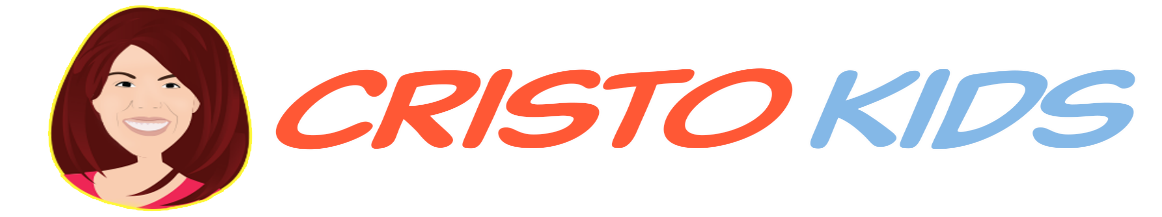 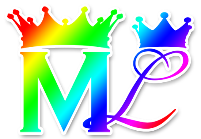 Clase #455 Como demostrarle a Dios que Les amamos
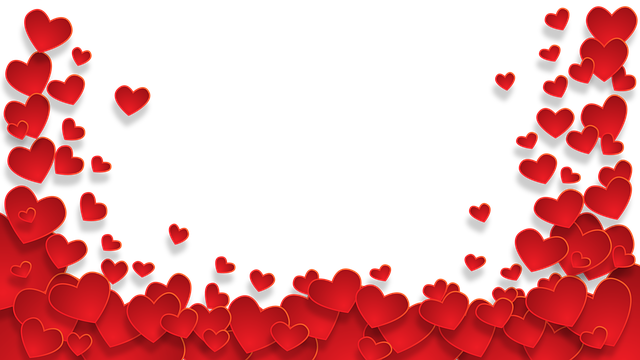